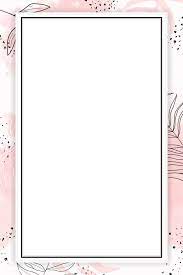 CỦNG CỐ CHUYÊN ĐỀ LÀM QUEN VĂN HỌC
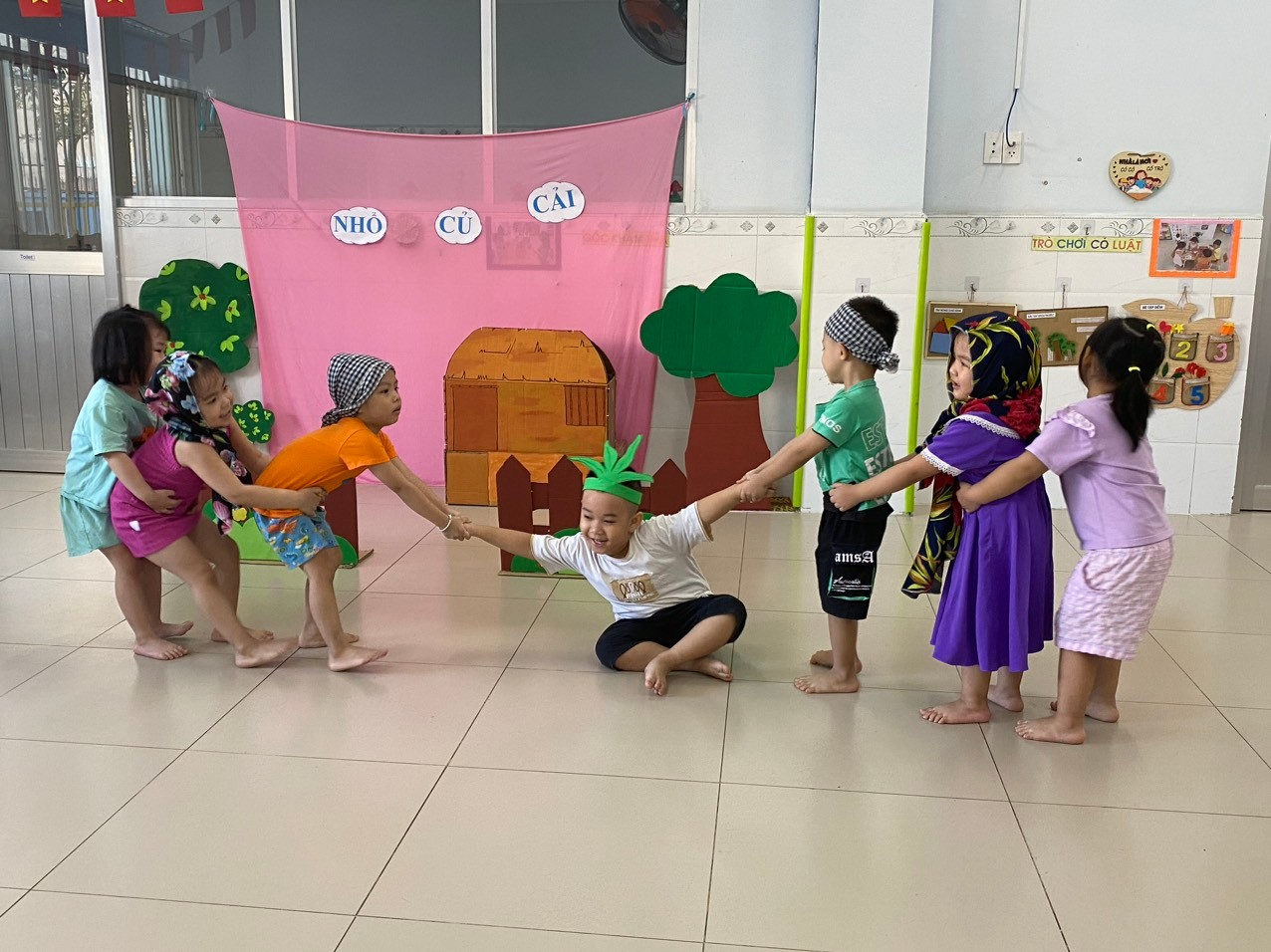 HĐ – KỂ CHUYỆN NHỔ CỦ CẢI
HĐ – KỂ CHUYỆN BA CÔ  GÁI
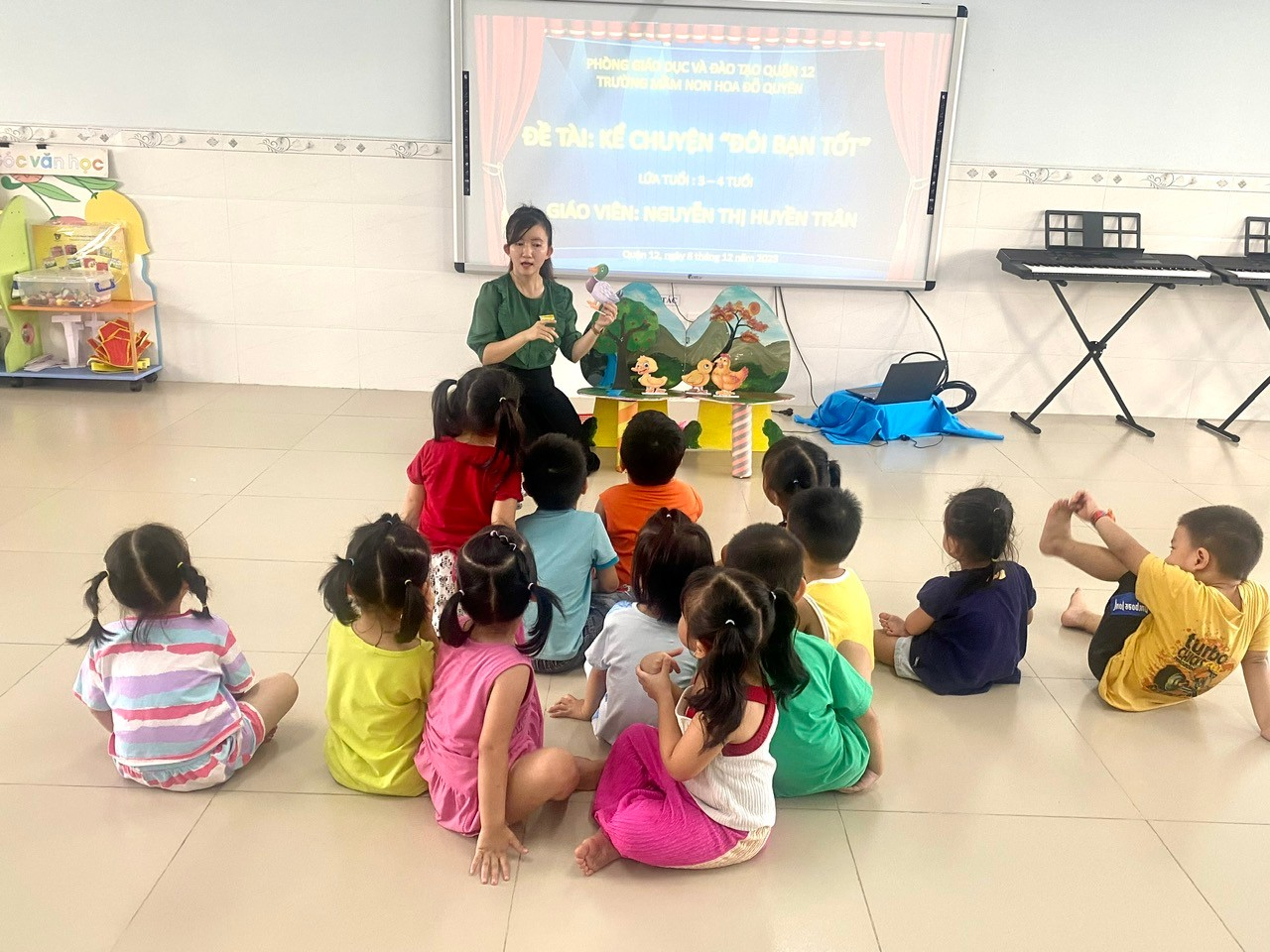 HĐ:  KỂ CHUYỆN “ĐÔI BẠN TỐT” – MẦM 3
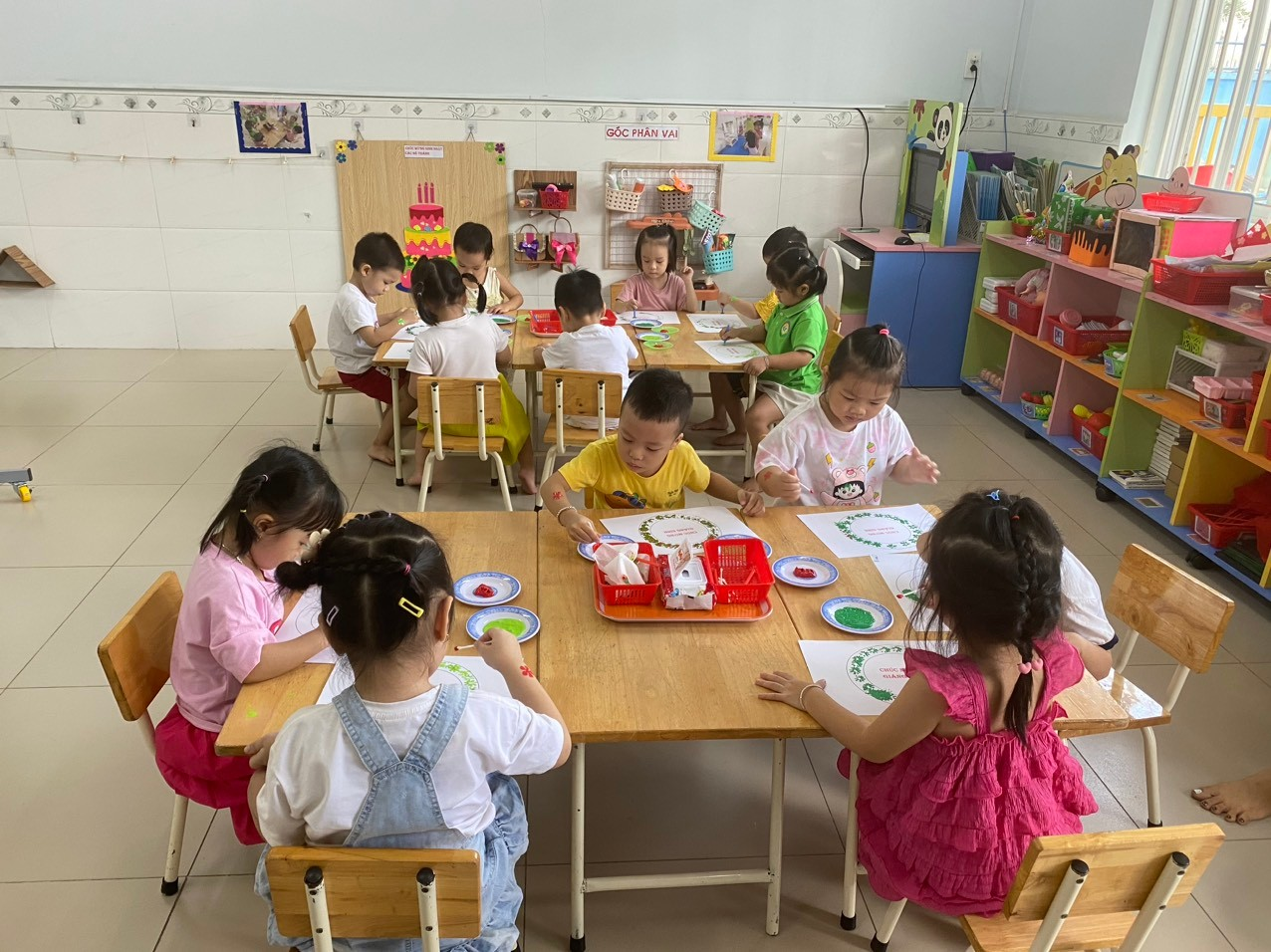 HĐ:  IN MÀU VÒNG NGUYỆT QUẾ
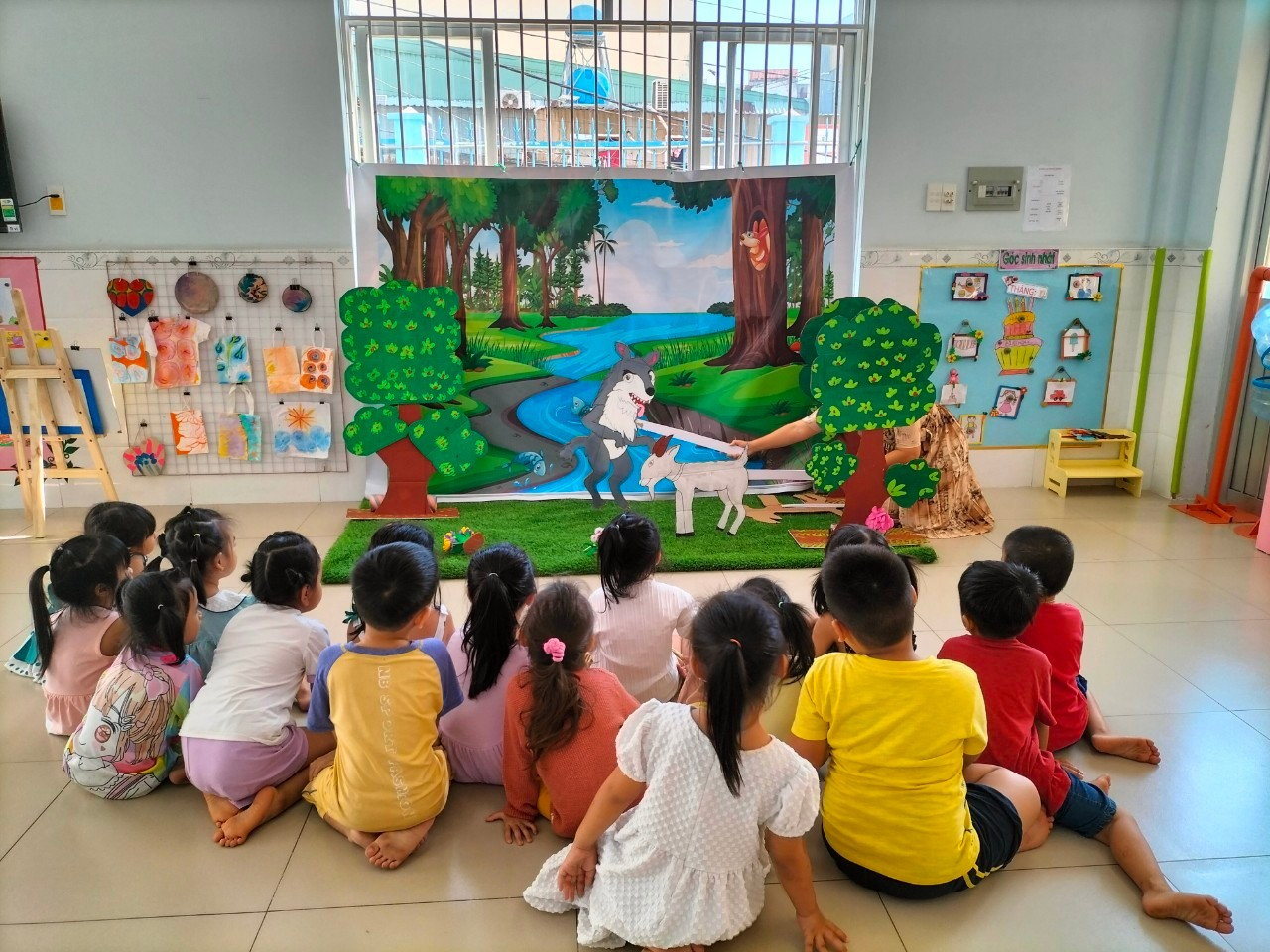 HĐ:  KỂ CHUYỆN CHÚ DÊ ĐEN
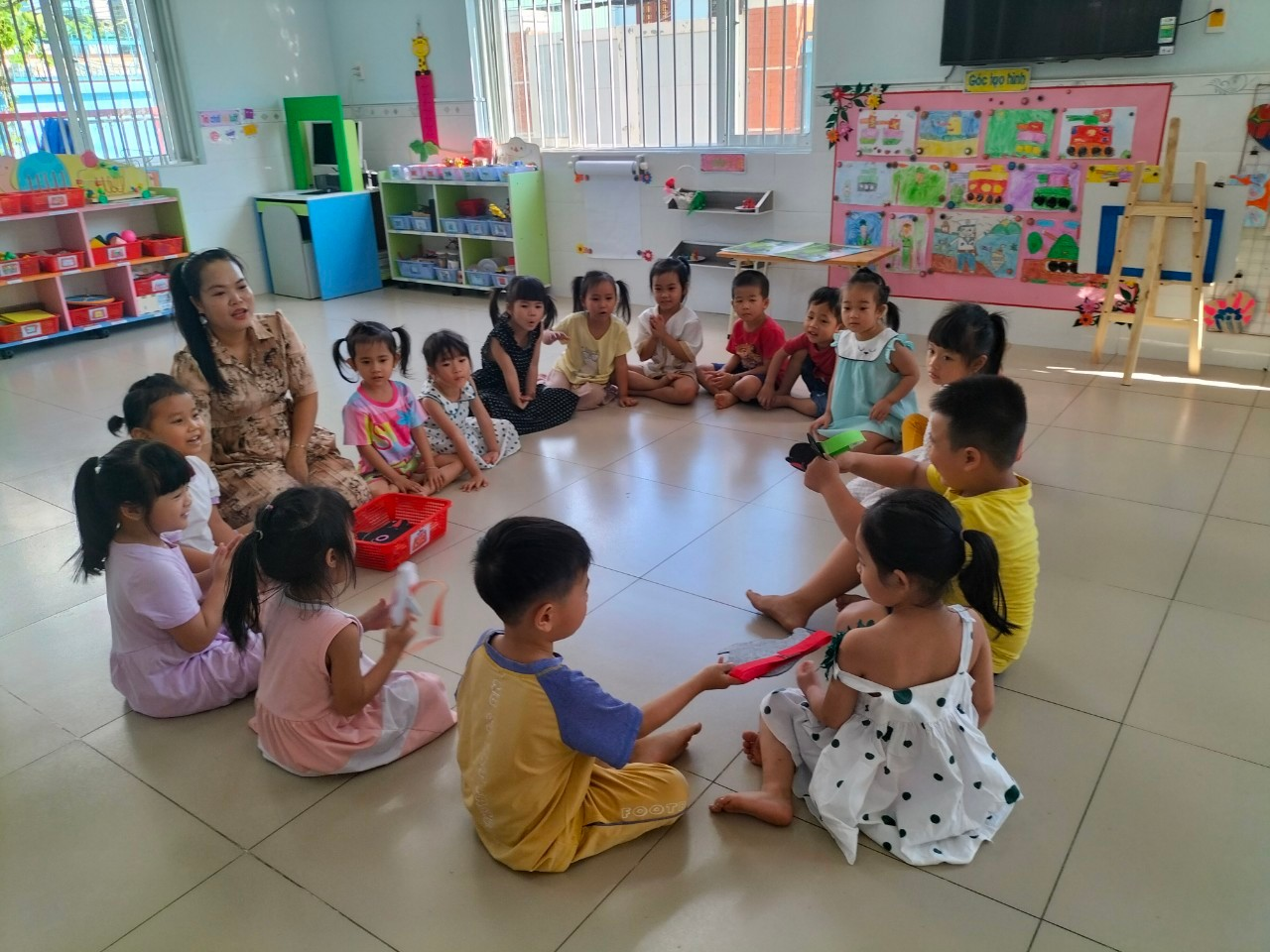 HĐ:  KỂ CHUYỆN CHÚ DÊ ĐEN
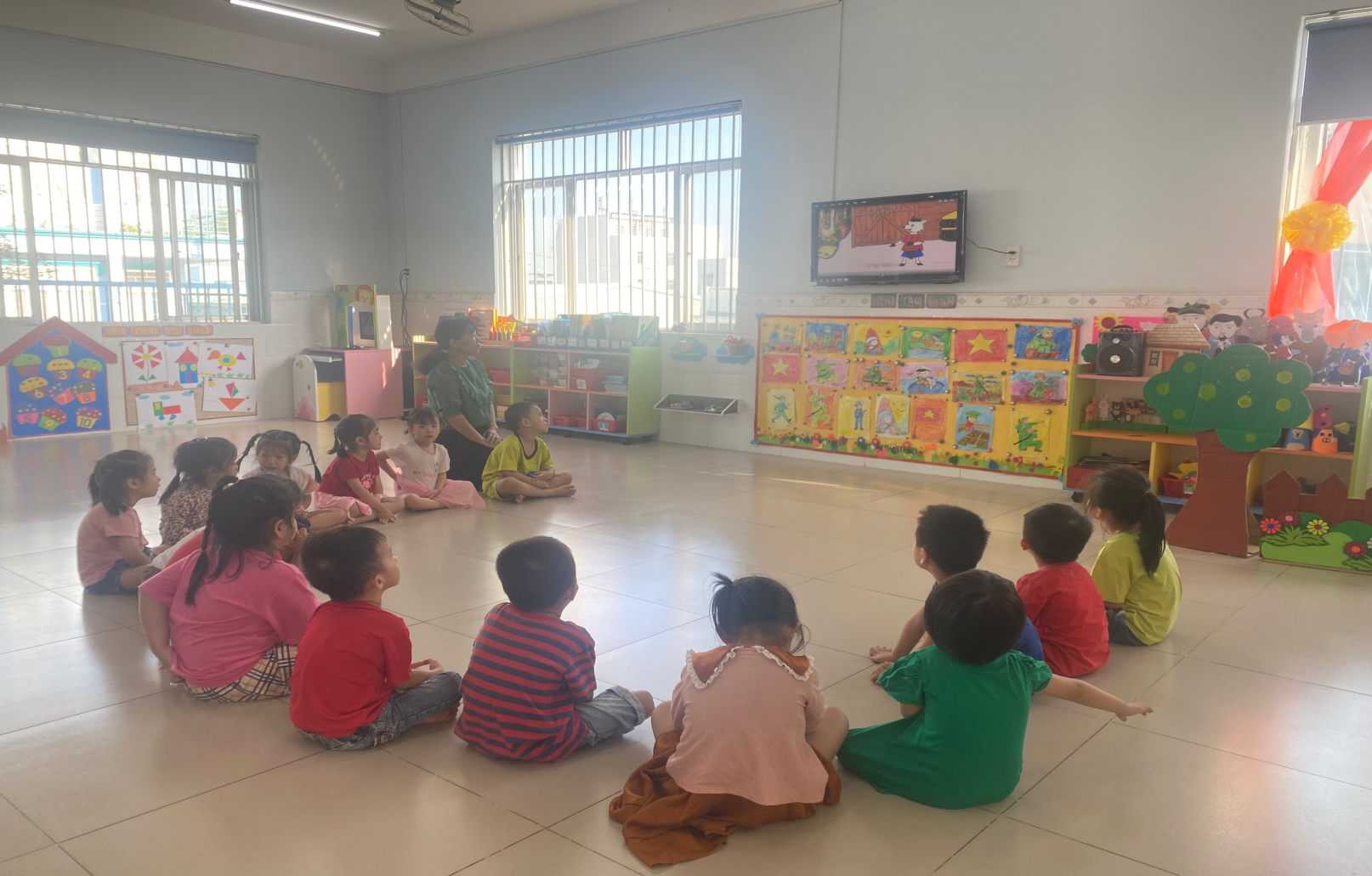 HĐ: KỂ CHUYỆN DÊ CON NHANH TRÍ